Foundation Block,  Pathology
INFLAMMATION AND REPAIR
Lecture 4
Chemical mediator of inflammation
Systemic effect of inflammation
Dr. Maha Arafah
Associate Professor
Department of Pathology
King Khalid University Hospital and King Saud University
Email: marafah@ksu.edu.sa
           marafah @hotmail.com
Oct 2017
Objectives
Chemical mediators of inflammation:
Definition
Know the general principles for chemical mediators.
Know the cellular sources and major effects of the mediators.
List the most likely mediators of each of the steps of inflammation.
Describe the systemic manifestations of inflammation and their general physiology, including fever, leukocyte left shift, and acute phase reactants.
2
Chemical mediators of inflammation
What are mediators?

Chemical mediators of inflammation are substances produced during inflammation inducing a specific events in acute inflammation.
General principles for chemical mediators
Chemical mediators of inflammation
The production of active mediators is triggered by:
 microbial products 
host proteins, such as the proteins of the complement, kinin and coagulation systems
 ( these are themselves activated by microbes and damaged tissues)
General principles for chemical mediators
Most mediators have the potential to cause harmful effects.
Therefore, there should be a mechanism to checks and balances their action.

Mediator function is tightly regulated by:
 decay (e.g. AA metabolites)
 inactivated by enzymes (kininase inactivates bradykinin) 
 eliminated ( antioxidants scavenge toxic oxygen metabolites)
Chemical mediators of inflammation
Source of Chemical mediators
Cell-derived:
Synthesized as needed (prostaglandin)
Preformed, sequestered and released (mast cell histamine)
Plasma-derived:
Complement
 kinins
coagulation factors

Many in “pro-form” requiring activation (enzymatic cleavage)
Chemical Mediators of Inflammation
Cell-Derived
Plasma-Protein-Derived
Vasoactive Amines
Eicosanoids
PAF
Cytokines
Chemokines
ROS
NO
Lysosomal Enzymes of Leukocytes
Neuropeptides
Chemical mediators of inflammation
[Speaker Notes: .]
Chemical Mediators
 of Inflammation
Cell-Derived
Plasma-Protein-
Derived
Complement
Coagulation and Kinin 
Systems
Chemical mediators of inflammation
Chemical mediators of inflammation: cell derived
Cell-Derived Mediators
Producing cells:

Tissue macrophages
Mast cells
Endothelial cells
Leukocytes
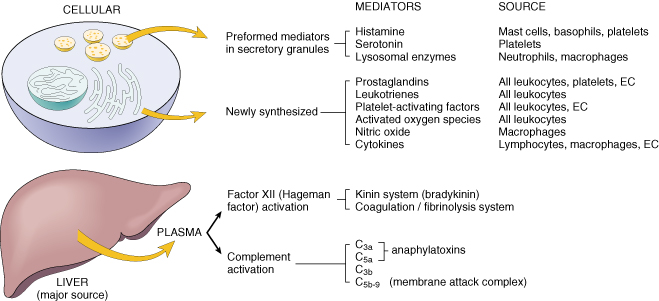 [Speaker Notes: Endothelial cells at the site of inflammation
Leukocytes recruited to the site form the blood]
3.  Chemical mediators of inflammation
Chemical mediators of inflammation: cell derived
Vasoactive AminesHistamine & Serotonin
Among first mediators in acute inflammatory reactions
Preformed mediators in secretory granules
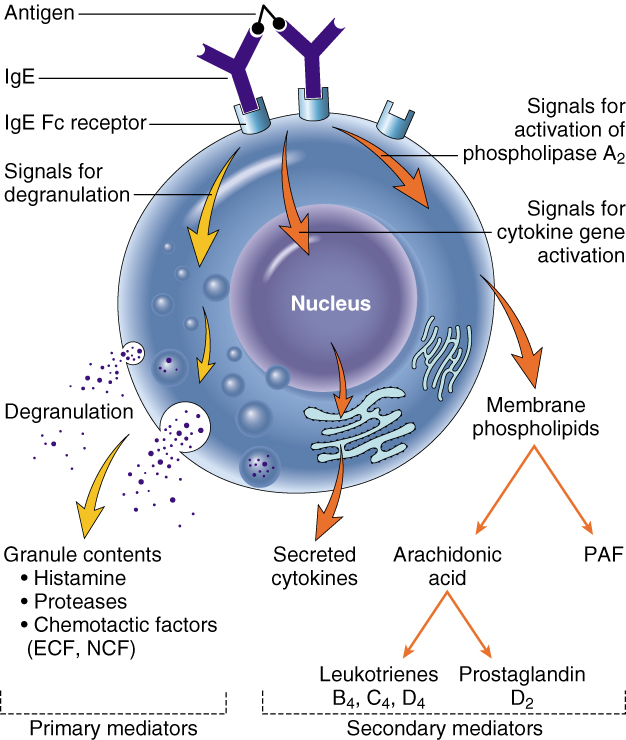 Chemical mediators of inflammation: cell derived
Histamine
Source:
    many cell types, esp. mast cells, circulating basophils, and platelets
Actions: 

ARTERIOLAR DILATION
INCREASED VASCULAR PERMEABILITY (venular gaps)
ENDOTHELIAL ACTIVATION
Stimuli of Release:
Physical injury
Immune reactions
C3a and C5a fragments 
Cytokines (e.g. IL-1 and IL-8)
Neuropeptides
Inactivated by:
Histaminase
[Speaker Notes: Histamine is the principal mediator of the immediate phase of increased vascular permeability, inducing venular endothelial contraction and interendothelial gaps.]
3.  Chemical mediators of inflammation
Chemical mediators of inflammation: cell derived
Serotonin(5-HT)
Source:
Platelets
Action:
Similar to histamine
Stimulus:
Platelet aggregation
Chemical mediators of inflammation: cell derived
Source:
Leukocytes
Mast cells
Endothelial cells
Platelets
Arachidonic Acid Metabolites (eicosanoids)
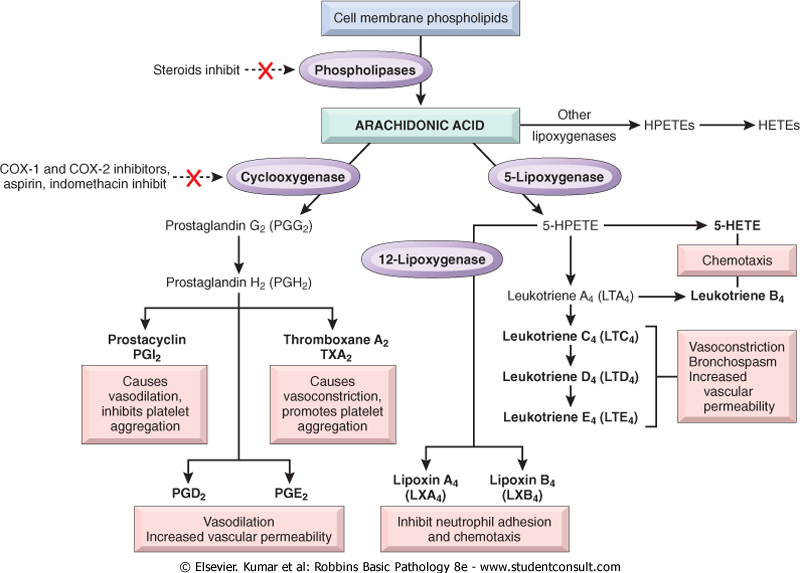 [Speaker Notes: .]
Arachidonic Acid Metabolites (eicosanoids)
Chemical Mediators of Inflammation
Cell-Derived
Plasma-Protein-Derived
Vasoactive Amines
Eicosanoids
PAF
Cytokines
Chemokines
ROS
NO
Lysosomal Enzymes of Leukocytes
Neuropeptides
Chemical mediators of inflammation: cell derived
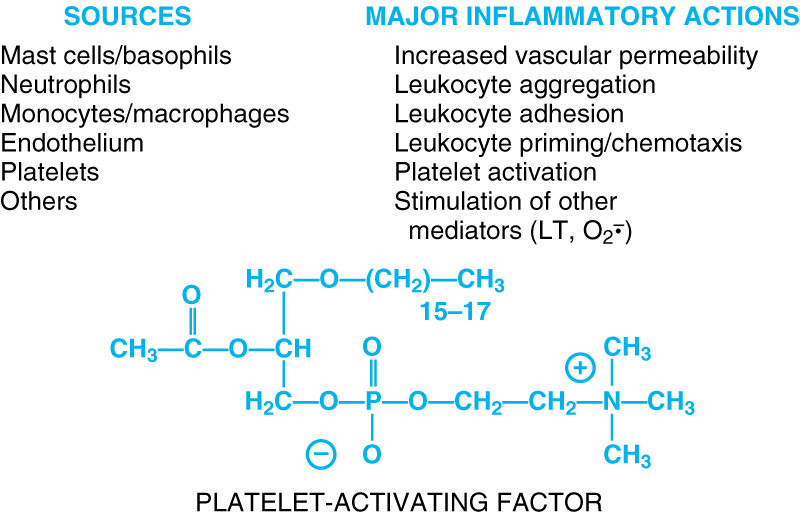 [Speaker Notes: .]
Chemical Mediators of Inflammation
Cell-Derived
Plasma-Protein-Derived
Vasoactive Amines
Eicosanoids
PAF
Cytokines
Chemokines
ROS
NO
Lysosomal Enzymes of Leukocytes
Neuropeptides
3.  Chemical mediators of inflammation
Chemical mediators of inflammation: cell derived
Cytokines
Polypeptides
Actions:
Involved in early immune and inflammatory reactions
Some stimulate bone marrow precursors to produce more leukocytes
Have roles in acute and chronic inflammation
[Speaker Notes: .]
Chemical mediators of inflammation: cell derived
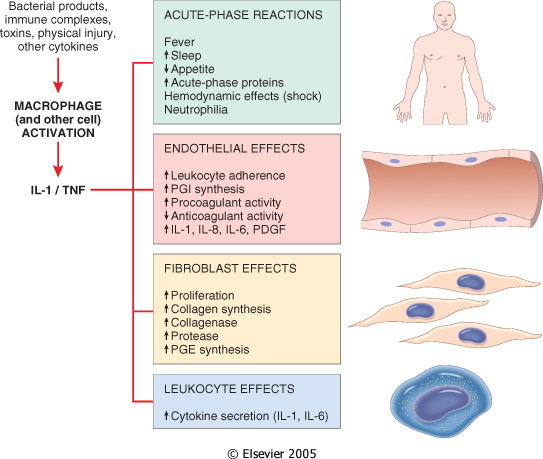 Cytokine of  
Acute inflammation: 
Interleukin (IL-1) & TNF
Chemical mediators of inflammation: cell derived
Chronic Inflammation:  Cytokines of
Interferon-γ (INF- γ) & Interleukin ( IL-12)
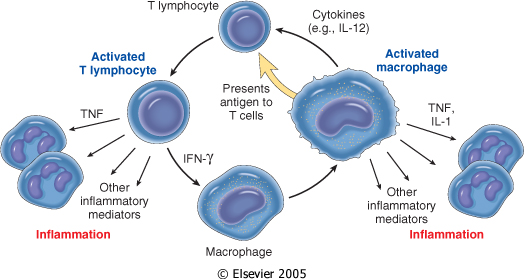 Activated lymphocytes and macrophages influence each other and also release inflammatory mediators that affect other cells.
Chemical Mediators of Inflammation
Cell-Derived
Plasma-Protein-Derived
Vasoactive Amines
Eicosanoids
PAF
Cytokines
Chemokines
ROS
NO
Lysosomal Enzymes of Leukocytes
Neuropeptides
Chemical mediators of inflammation: cell derived
Chemokines
Small proteins
They are chemoattractants for leukocytes
Main functions:
Leukocyte recruitment & activation in inflammation
Normal anatomic organization of cells in lymphoid and other tissues
[Speaker Notes: .]
Chemical Mediators of Inflammation
Cell-Derived
Plasma-Protein-Derived
Vasoactive Amines
Eicosanoids
PAF
Cytokines
Chemokines
ROS
NO
Lysosomal Enzymes of Leukocytes
Neuropeptides
Chemical mediators of inflammation: cell derived
Reactive Oxygen Species
Synthesized via
NADPH oxidase pathway
Source:
Neutrophils and Macrophages
Stimuli of release:
Microbes
Immune complexes
Cytokines  
Action: 
Microbicidial (cytotoxic) agent
[Speaker Notes: .]
Chemical Mediators of Inflammation
Cell-Derived
Plasma-Protein-Derived
Vasoactive Amines
Eicosanoids
PAF
Cytokines
Chemokines
ROS
NO
Lysosomal Enzymes of Leukocytes
Neuropeptides
3.  Chemical mediators of inflammation
Nitric Oxide ( NO)
Short-lived
Soluble free-radical gas
Functions:
     Vasodilation  
     Antagonism of platelet activation (adhesion, aggregation, & degranulation)
    Reduction of leukocyte recruitment
    Microbicidial (cytotoxic) agent (with or without ROS) in activated macrophages
[Speaker Notes: .]
Chemical mediators of inflammation: cell derived
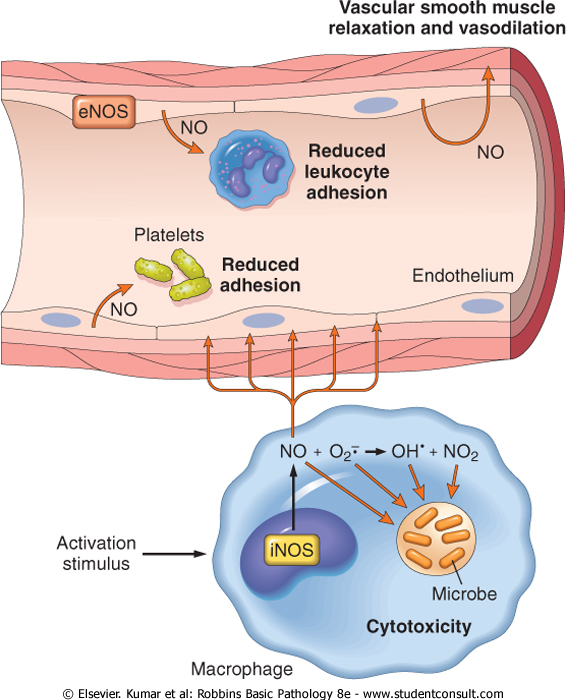 1
2
Actions of Nitric Oxide
3
4
Chemical Mediators of Inflammation
Cell-Derived
Plasma-Protein-Derived
Vasoactive Amines
Eicosanoids
PAF
Cytokines
Chemokines
ROS
NO
Lysosomal Enzymes of Leukocytes
Neuropeptides
Chemical mediators of inflammation: cell derived
Lysosomal Enzymes of Leukocytes
Neutrophils & Monocytes
Enzymes:
Acid proteases
Neutral proteases (e.g. elastase, collagenase, & cathepsin)

Their action is checked by:
Serum antiproteases (e.g. α1-antitrypsin)
[Speaker Notes: .]
Chemical Mediators of Inflammation
Cell-Derived
Plasma-Protein-Derived
Vasoactive Amines
Eicosanoids
PAF
Cytokines
Chemokines
ROS
NO
Lysosomal Enzymes of Leukocytes
Neuropeptides
Chemical mediators of inflammation: cell derived
Neuropeptides
Small proteins
Secreted by nerve fibers mainly in lung & GIT
Initiate inflammatory response
e.g. Substance P :
Transmits pain signals
Regulates vessel tone
Modulates vascular permeability
[Speaker Notes: .]
Chemical mediators of inflammation: Plasma protein derived
Chemical Mediators
 of Inflammation
Cell-Derived
Plasma-Protein-
Derived
Complement
Coagulation and Kinin 
Systems
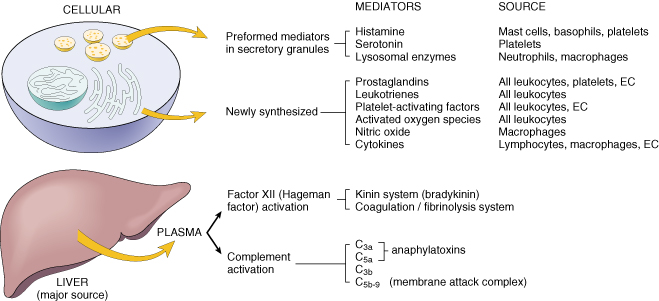 Chemical mediators of inflammation: Plasma protein derived
PLASMA PROTEASES
A variety of phenomena in the inflammatory response are mediated by plasma proteins that belong to three interrelated systems

      1.  Kinin
	  2.  Complement
 	  3.  Clotting systems
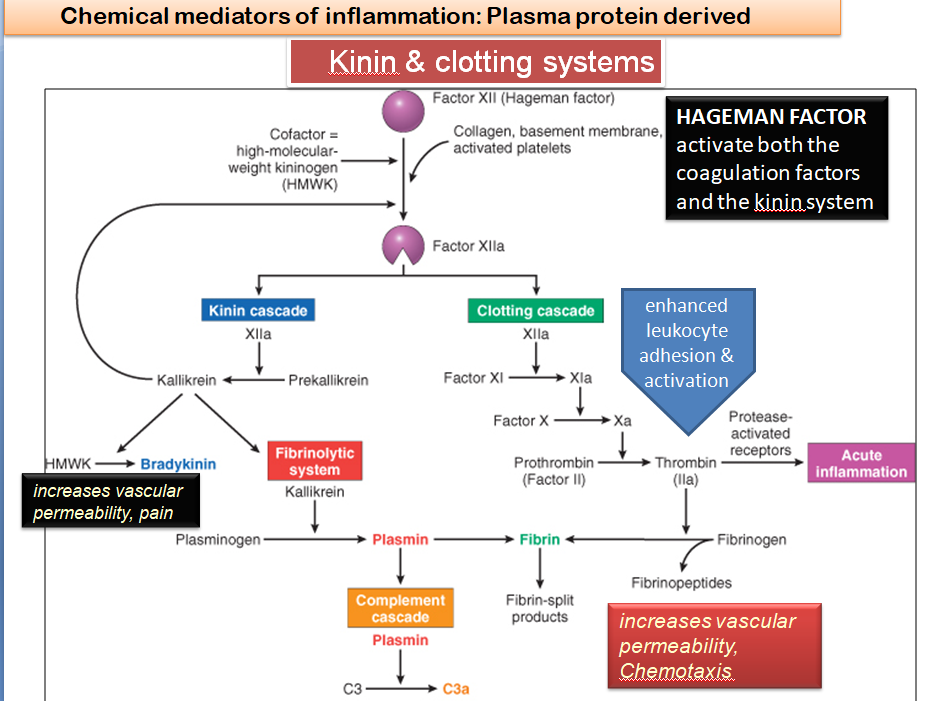 Chemical mediators of inflammation: Plasma protein derived
Complement System
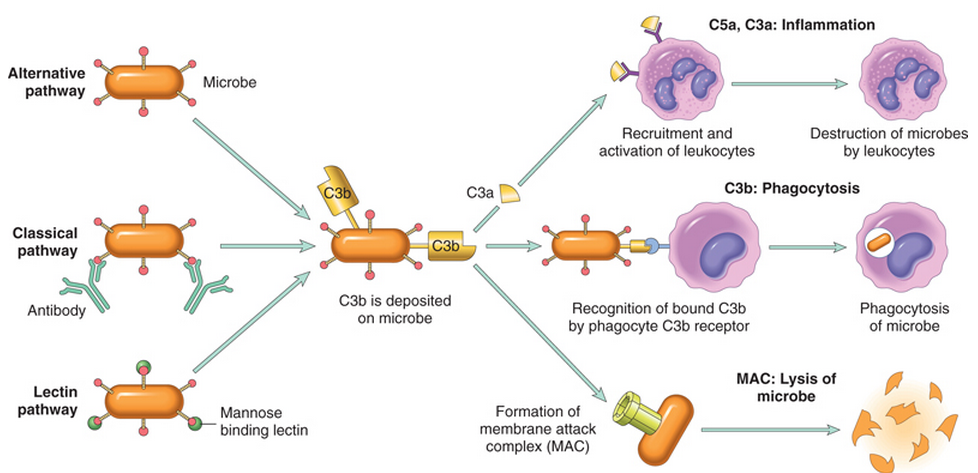 Chemical mediators of inflammation: Plasma protein derived
Complement protein
C3a & C5a    Increase vascular permeability
( anaphylatoxins) 		

C5a      Chemotaxis  

C3b      Opsonization  

C5-9     membrane attack complex
Role of Mediators in Different Reactions of Inflammation
The Actions of the Principal Mediators
Systemic manifestations of inflammation
Systemic effects of Inflammation
Acute phase reaction/response
	-	IL-1 and TNF
	Fever
	Malaise
	Anorexia
Bone marrow
	- IL-1 + TNF 
Leukocytosis
	
Lymphoid organs
Liver 
 - IL-6, IL-1, TNF
Acute phase proteins
C-reactive protein
Lipopolysaccharide binding protein
Serum amyloid A
a-2 macroglobulin
Haptoglobin
Ceruloplasmin
fibrinogen
Systemic manifestations of inflammation
Fever Produced in response to Pyrogens
Types of Pyrogens:
Exogenous pyrogens: Bacterial products 
Endogenous pyrogens: 
   IL-1 and TNF
Bacterial products stimulate leukocytes to release cytokines such as IL-1 and TNF  that increase the enzymes (cyclooxygenases) that convert AA into prostaglandins.
Systemic manifestations of inflammation
Fever
In the hypothalamus, the prostaglandins, especially PGE2, stimulate the production of neurotransmitters such as cyclic AMP, which function to reset the temperature set-point at a higher level. 

NSAIDs, including aspirin , reduce fever by inhibiting cyclooxygenase and thus blocking prostaglandin synthesis.
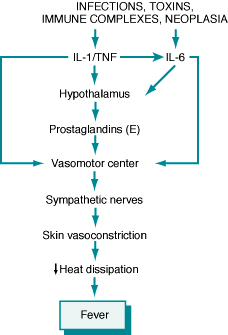 Systemic manifestations of inflammation
Leukocytosis
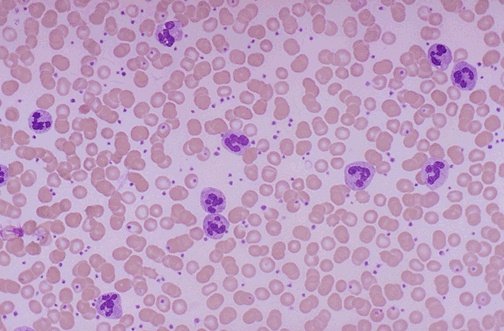 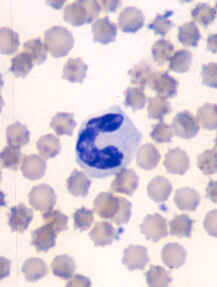 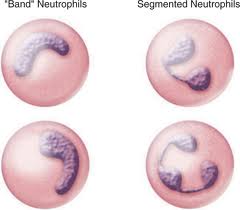 Shift to left
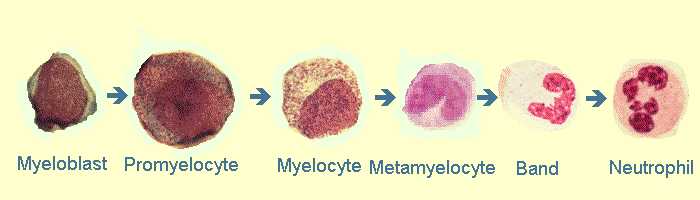 [Speaker Notes: Acute inflammation is marked by an increase in inflammatory cells. Perhaps the simplest indicator of acute inflammation is an increase in the white blood cell count in the peripheal blood, here marked by an increase in segmented neutrophils (PMN's).]
Systemic manifestations of inflammation
InflammationSystemic Manifestations
Leukocytosis: 
     WBC count climbs to 15,000 or 20,000 cells/μl 
	most bacterial infection (Neutrophil)
Lymphocytosis:  
	Infectious mononucleosis, mumps, 
    German measles
Eosinophilia:    bronchial asthma, 
         hay fever, parasitic infestations

Leukopenia:  typhoid fever,
     infection with rickettsiae/protozoa
Systemic manifestations of inflammation
C-reactive protein (CRP)
Lipopolysaccharide       binding protein
Serum amyloid A (SAA)
a-2 macroglobulin
Haptoglobin
Ceruloplasmin
fibrinogen
CRP and SAA, bind to microbial cell walls, and they may act as opsonins and fix complement
Acute phase proteins
Elevated serum levels of CRP serve as a marker for acute inflammation and increased risk of myocardial infarction in patients with coronary artery disease.
Prolonged production of these proteins (especially SAA) in states of chronic inflammation can cause:
 secondary amyloidosis
Systemic manifestations of inflammation
Increased erythrocyte sedimentation rate (ESR)
The rise in fibrinogen causes erythrocytes to form stacks (rouleaux) that sediment more rapidly at unit gravity than do individual erythrocytes.
Systemic manifestations of inflammation
Systemic manifestations of inflammation
Erythrocyte sedimentation rate (ESR)
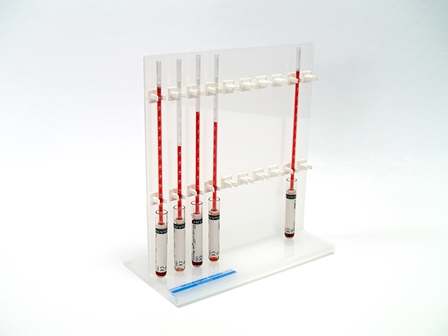 This is a simple test for an inflammatory response caused by any stimulus.
Fibrinogen binds to red cells and causes them to form stacks (rouleaux) that sediment more rapidly at unit gravity than do individual red cell
Summary
Chemical mediator of inflammation
The systemic manifestations of inflammation  include fever, leukocyte left shift, and acute phase reactants.
43